Figure 3. A Ca2+-conductance is responsible for the large gain of the transfer function obtained ...
Cereb Cortex, Volume 14, Issue 10, October 2004, Pages 1059–1070, https://doi.org/10.1093/cercor/bhh065
The content of this slide may be subject to copyright: please see the slide notes for details.
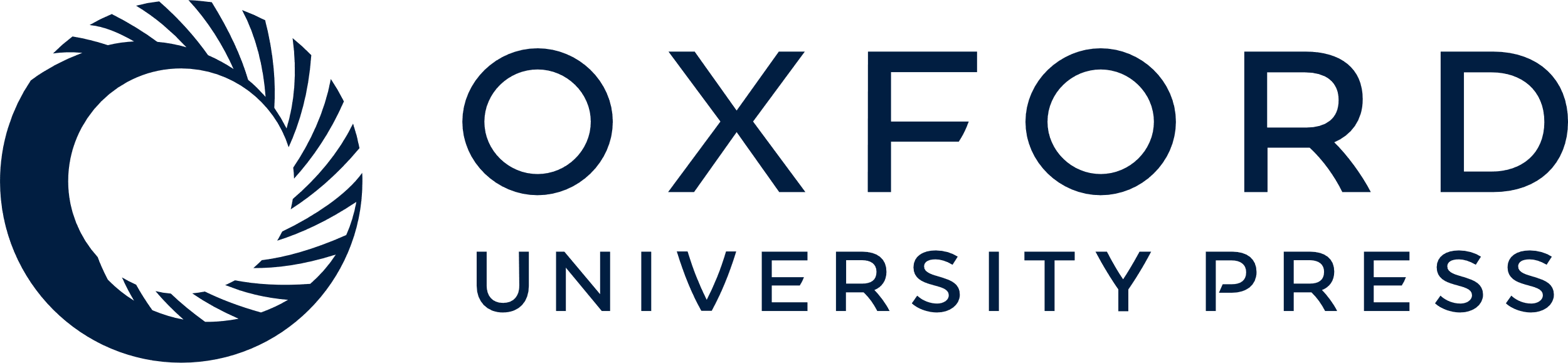 [Speaker Notes: Figure 3. A Ca2+-conductance is responsible for the large gain of the transfer function obtained by distal current injection. (A) Transfer function for distal (filled circles, distance: 610 µm from soma) current injection (parameters of the Gaussian current staircase: σ = 300 pA; τ = 3 ms; 21 steps, step duration = 1 s; µstart = 0 pA, Δµ = 100 pA). Same transfer function after bath application of 100 µM Cd2+ (open circles). The shift of the transfer function to the left is due to the increase in the input resistance after the application of Cd2+. The dashed line indicates the predicted f/I relation after this effect was compensated (see text). The gain drops from 0.064 to 0.042 AP/s/pA. (B) CV of mean spike rate before and after the application of 100 µM Cd2+ (same symbols as in A). The grey areas in A and B indicate the two current steps (1.0 and 1.1 nA) for which the expanded somatic voltage recordings are shown in C and D respectively. (C) Somatic voltage recording for two consecutive current steps (1.0 and 1.1 nA) under control condition and (D) after bath application of 100 µM Cd2+. Note the irregular firing pattern in C compared to the regular firing pattern in D which is reflected in the different CV in B. (E) Expanded time scale of the initial 0.5 s of the somatic voltage recording shown in C (note the burst firing with 3–4 APs). (F) Gain reduction after bath application of Cd2+ (25 to 100 µM) plotted versus control gain.


Unless provided in the caption above, the following copyright applies to the content of this slide:]